Il calcolo scientifico nell’Area SI di Ateneo
Dott. Fabrizio Russo - Resp. UOS Erogazione Servizi
Dott. Roberto Covati – Resp. AO Calcolo Scientifico
Partecipazione
Ringraziamenti per l’invito
L’auspicio è quello di instaurare una proficua collaborazione al fine di sviluppare il calcolo scientifico in Ateneo
La mia presenza è per informarvi che come nascente Area SI abbiamo deciso di dare la dovuta rilevanza al CS 
E’ stata inserita un’ articolazione organizzativa per dare il giusto risalto all’alta specializzazione richiesta in tale ambito.
Il contesto in cui si colloca
[Speaker Notes: -Il prof. De Renzi e il Prof. Alfieri del dip. di Fisica
-Con cui stiamo instaurando un rapporto di proficua collaborazione
-Ha come scopo di illustrare INTERESSE dell'ASI verso questo ambito e di CONTESTUALIZZARLO da un punto di vista ORGANIZZATIVO
-Che nell'ambito della recente riorganizzazione (competenza, pervasività e coordinamento).]
Scopo dell’incontro
Recepire l’interesse per il calcolo in Ateneo
Approfondire successivamente le tematiche in tavoli opportuni traducendo l’interesse in effettive esigenze
Tradurre le richieste in requisiti
In funzione dei requisiti valutare possibili scenari di sviluppo 
In equilibrio con risorse e budget
ASI
Area Informatica da due mesi
Profonda riorganizzazione
Problemi
Gestire l’ordinario garantendo continuità operativa 
Cambio di mansioni
Budget limitato
Aspettative
Mission
Garantire l’erogazione dei servizi informatici di Ateneo attraverso l’esercizio dei sistemi e delle reti, secondo gli SLA concordati con le Aree e i Dipartimenti
Sviluppo dell’infrastruttura conformemente al giusto equilibrio tra innovazione e qualità da una parte e stabilità e costi dall’altra
Manutenzione dell’infrastruttura per assicurare il giusto livello di efficienza in termini di prestazioni e disponibilità
Organigramma
AO Gestione e Sviluppo Reti
Operation delle reti
Innovazione e sviluppo infrastruttura
AO Gestione e Sviluppo Sistemi
Operation dei Sistemi
Innovazione e sviluppo infrastruttura
AO Architetture di Calcolo Scientifico
Operation dell’infrastruttura di calcolo 
Innovazione e sviluppo infrastruttura
[Speaker Notes: -MACRO AMBITI
-12 tecnici con competenze altamente qualificate  
-che afferiscono alle AO in modo trasversale]
Ambiti/Servizi
Servizi di rete ethernet
Servizi WIFI
Servizi di fonia e dispositivi mobili
Gestione del monitoraggio
Servizi di backup, disaster recovery e business continuity
Facility Management
Servizi di virtualizzazione
Servizi di Identity
Database e sistemi Middleware
Monitoraggio centralizzato
Gestione dei rilasci
[Speaker Notes: -Ad ognuno di questi ambiti corrispondono altrettante funzioni
-Tali ambiti e processi sono applicati al CS]
L’AO CS
LCA
Il calcolo scientifico in ateneo
La collaborazione con il dipartimento di fisica
Il modello del dip. di Fisica
La collaborazione con l’INFN
Il calcolo scientifico in Ateneo
In passato era presente un servizio di calcolo presso il CCE, progressivamente ridimensionato
L’lca di fisica…struttura complessa con una gestione autonoma
I laboratori del cedi
CAD 3D
Ambienti di sviluppo
Calcolo seriale su workstation
Simulazioni
Matlab
Solidworks
Comsol
Zemax
Ansys
[Speaker Notes: -Con forte orientamento allo sviluppo e sostenuto dall'INFN]
Il dip di Fisica
CS confinato al dipartimento…
Personale qualificato per la gestione dell’infrastruttura
Vantaggi per il dipartimento
Avere un servizio su misura
Competenze a disposizione
Svantaggi per l’Ateneo 
Servizio specifico in un contesto ristretto
Gestione decentrata di risorse e competenze
Area SI – UOS Erogazione Servizi
Personale assorbito dai Sistemi Informativi
Estensione a 5 unità di personale
[Speaker Notes: -Per farla breve il CS è sempre stato confinato...
-Questo ha comportato indubbi...
-Che ha potuto usufruire 
-AREA SI...per bilanciare/armonizzare questi aspetti 
-Ha inglobato il personale]
Prospettive
Esportare il modello del dipartimento di fisica, e renderlo pervasivo in Ateneo
Potenziare l’infrastruttura
Accogliere tutto il software di matrice scientifica
Ricerca e Gestione fondi esterni
Assegnazione budget dedicato
[Speaker Notes: -Guida]
Altre aree di interesse
Informatica
Ingegneria 
Matematica 
Economia
Medicina
Biologia
Farmacia
La nostra Mission
Missione, finalità e obiettivi 
Assicura l’erogazione di tutti i Servizi di Calcolo Scientifico a livello infrastrutturale e di tutti i Sistemi Unix based, nel rispetto delle caratteristiche e dei livelli di Servizio concordati con i Dipartimenti.  
Assicura che le esigenze di Infrastruttura per il Calcolo Scientifico dei Dipartimenti siano indirizzate.
Gli ambiti e le attività
Identifica nuove tecnologie (rete locale e geografica, facility, hardware, fonia fissa e mobile, sistemi fisici e virtuali, middleware, database, infrastrutture di sicurezza). 
Progetta e realizza i Servizi Informatici infrastrutturali, o coordina i fornitori coinvolti nella progettazione e realizzazione, 
Partecipa all’approvazione e pianificazione delle modifiche ai Servizi e dei Progetti con una componente infrastrutturale. 
Partecipa alla risoluzione di incidenti e di problemi (incidenti ricorrenti). 
Partecipa alla gestione dei fornitori, con la redazione dei capitolati e la verifica dell’erogazione delle forniture. 
Definisce e condivide i criteri di esercibilità con i Responsabili dei Progetti e ne verifica il rispetto (sia per Servizi rilasciati ed erogati dall’Ateneo, sia per servizi rilasciati ed erogati dal Cineca). 
Pianifica i rilasci in produzione, nel rispetto delle esigenze delle Aree e dei Dipartimenti (fornite dalla UOC Pianificazione e Gestione della Domanda) e della disponibilità delle risorse, ed effettua il passaggio in produzione dei servizi, assicurando il passaggio di consegne con i team e gli incarichi coinvolti nell’erogazione. 
Definisce le procedure di monitoraggio e gestione dei Servizi Informatici. 
Esegue il monitoraggio centralizzato di tutti i layer tecnologici (sistemi, reti, applicazioni), identificandone i malfunzionamenti. 
Esegue le attività di gestione ordinaria (schedulazione job, patching dei sistemi).
Attività dell’AO CS
Recepisce le esigenze di calcolo per la ricerca dai dipartimenti e le traduce in requisiti funzionali e poi in specifiche tecniche
Gestisce tutti i sistemi Unix/Linux
Esegue le installazioni delle piattaforme e applicazioni per il calcolo
Collabora al tuning e alla ottimizzazione delle applicazioni con gli esperti applicativi
In collaborazione con il dip. di fisica gestisce i rapporti con l'INFN
Partecipa ai tavoli tecnici e alle riunioni decisionali inerenti il calcolo scientifico
Sovrintende alla attività di coordinamento nei processi trasversali con le altre UOS dell'Area SI
Partecipare alla definizione del budget
Definire un Piano di Formazione per le risorse impegnate
Partecipa alla definizione degli OLA con altri servizi
L’attuale infrastruttura di calcolo del LCA
Calcolo Seriale
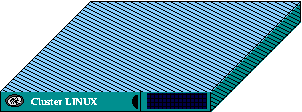 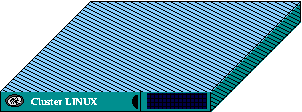 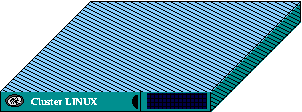 Sistema di code: PBS
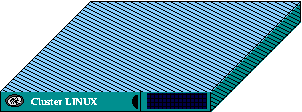 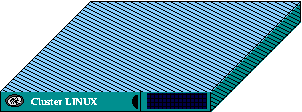 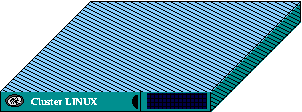 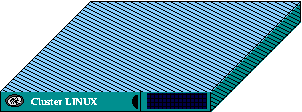 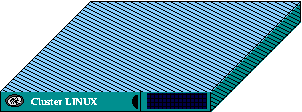 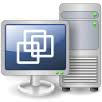 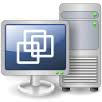 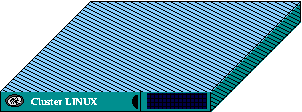 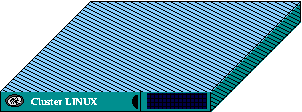 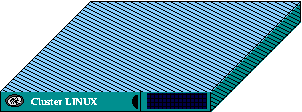 Job Server
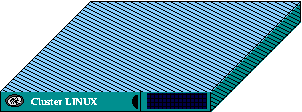 User Interface
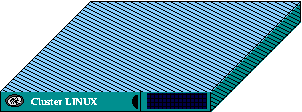 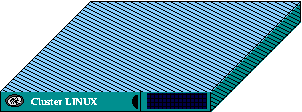 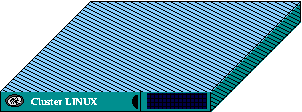 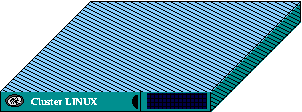 Calcolo Parallelo
L’attuale infrastruttura di calcolo del LCA - hardware
Macchine di servizio  - user interface e job server - in ambiente virtuale VMWARE ridondato con sistema di alta affidabilità
Cluster macchine calcolo seriale composto da 8 macchine con caratteristiche variabili (AMD Opteron, Intel Core2 Quad, Intel Westmere esa core)
Cluster macchine calcolo parallelo composto da 8 macchine intel Core2  Quad
Ambiente disco condiviso usando NFS e GPFS memorizzati in dispositivi SAN e NAS
L’attuale infrastruttura di calcolo del LCA - software
Gestore di code: Open PBS – MAUI
Distribuzione linux usata: Scientific Linux 6 - x86_64
Sistema di installazione automatico basato su PXE e kickstart
Compilatori GNU (gcc, g++, gfortran…)
Matlab
MPICH e openMPI (cluster parallelo)
Applicazioni richieste dagli utenti